День воинской славы России:
Бородинское       сражение:              200 лет.
Начало войны
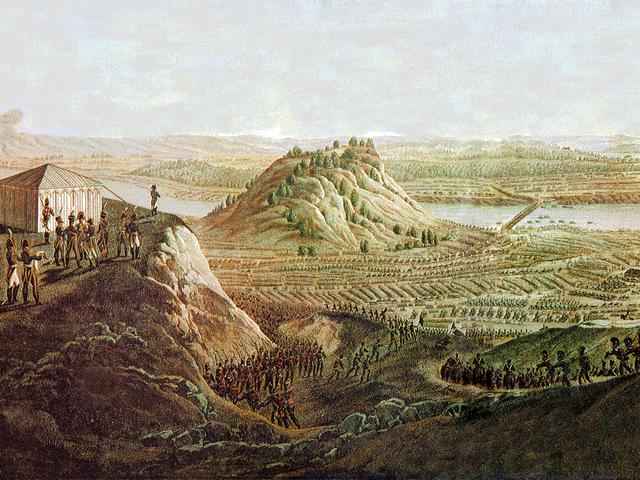 12 июня 1812 года         армия Наполеона вторглась в Россию. 
600 тысячная «Великая армия» переправилась через реку Неман. 
3 русские армии начали отступать для воссоединения.
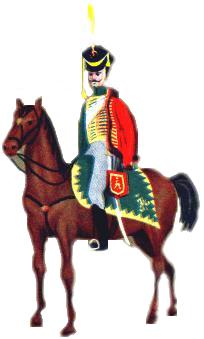 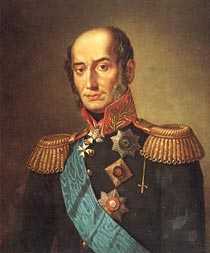 I.Барклай де Толли
110 000
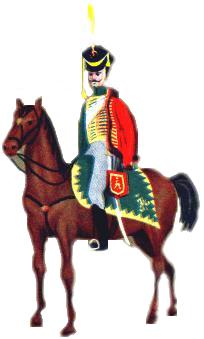 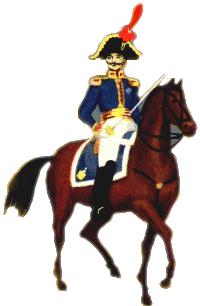 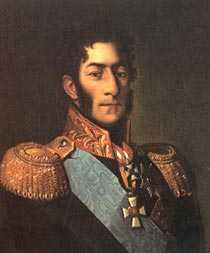 II.Багратион
49 000
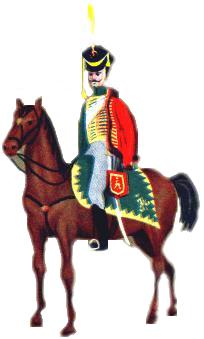 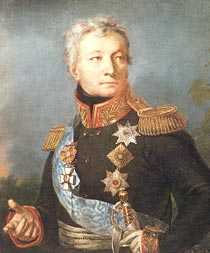 Великая 
Армия
600 000
III.Тормасов
45 000
Начало войны.
Летом 1812 г. французская ар-мия численностью 600 000 человек сосредоточилась на территории Польши.
Наполеон рассчитывал в при-граничном сражении раз-бить противника и продик-товать условия мира.
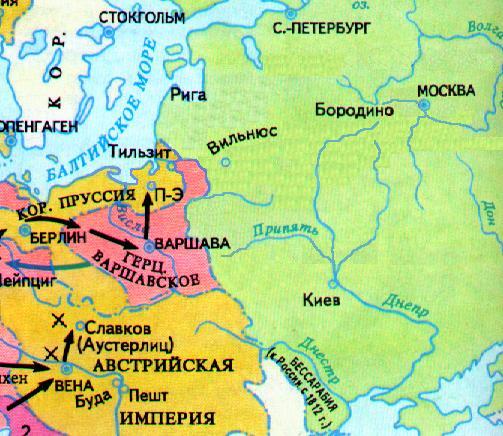 1-я А. Барклай де Толли
2-я А. – Багратион
3-я А. - Тормасов
Смоленское сражение.
2-6 августа 1812г.  русские армии подошли к г. Смоленску. Но не успели соединиться. Наполеон бросил лучшие силы на штурм города Смоленска, приказал его сжечь, но отряд Неверовскаго не позволил взять город до воссоединения русских армий. 
6 августа 1812г.  Русские отступили от Смоленска.
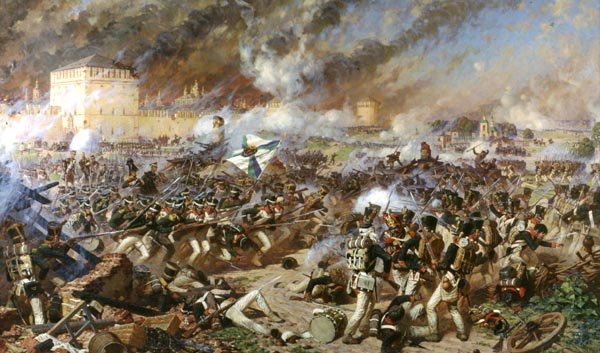 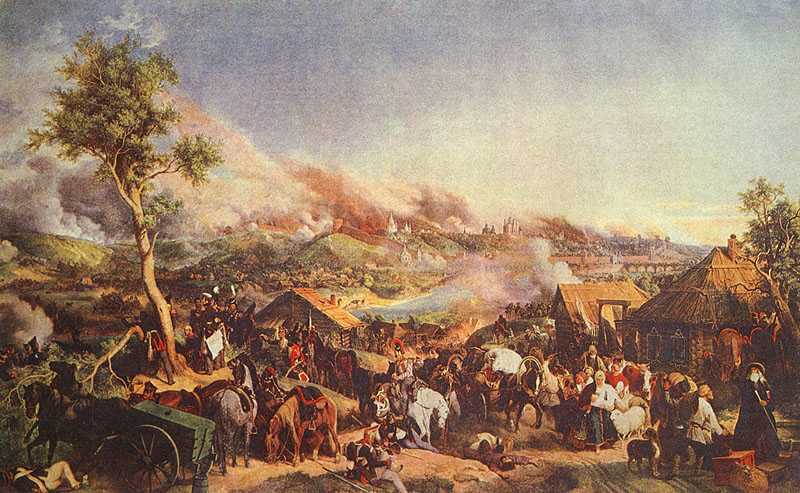 Сражение под
Смоленском
5 августа.
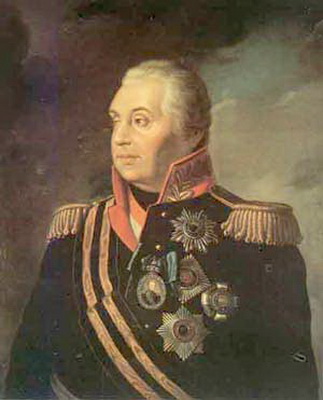 Светлейший князь Михаил Илларионович Голенищев-Кутузов-Смоленский
 1745—1813
Командование на себя всеми русскими войсками принял Михаил Илларионович Кутузов.
Кутузов понимал, что с каждым шагом в глубь Росси силы французов будут слабеть, а силы русских войск возрастать.
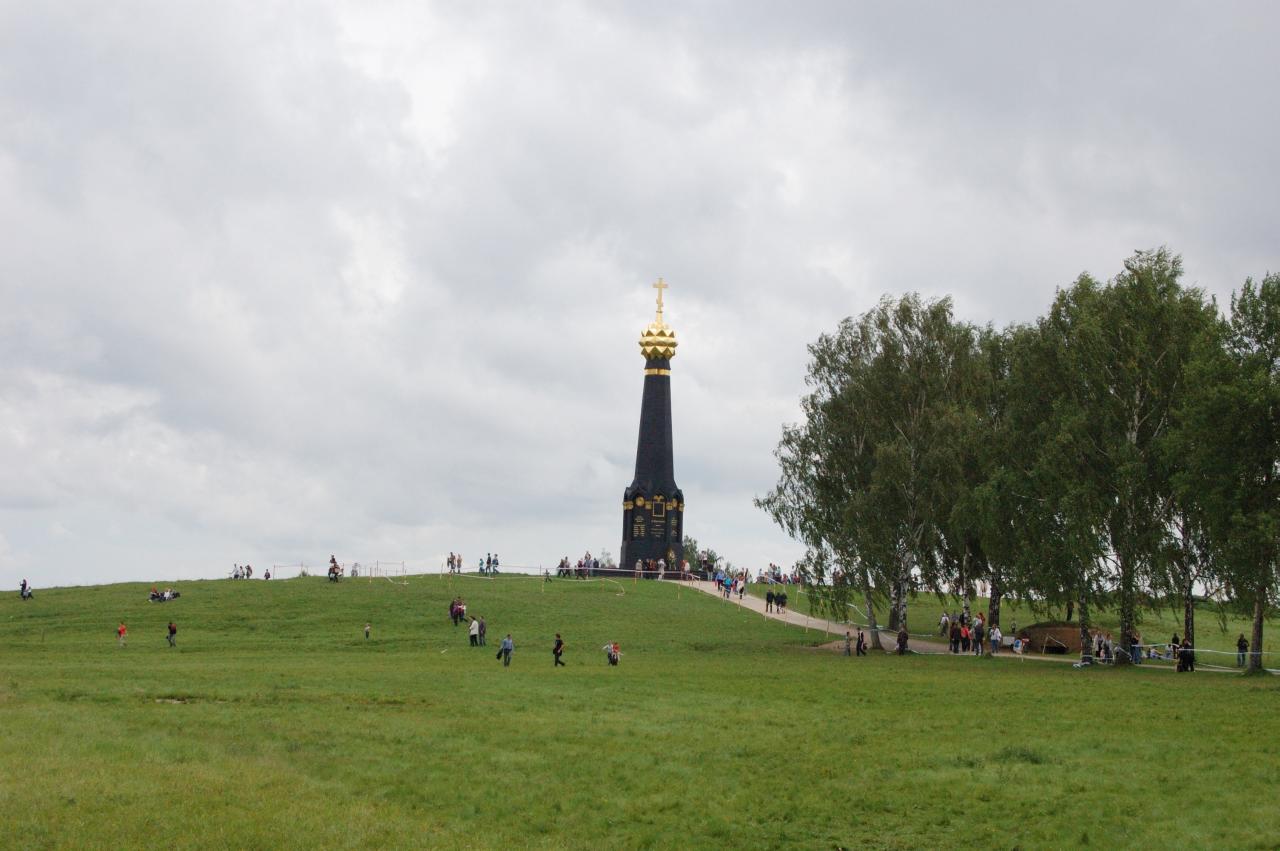 Поэтому Кутузов продолжал отступать, пока под Можайском  не была найдена удобная позиция для сражения. 
И вот нашли большое поле:
Есть разгуляться где на воле!
Построили редут.
М.Ю.Лермонтов
Бородинская битва.
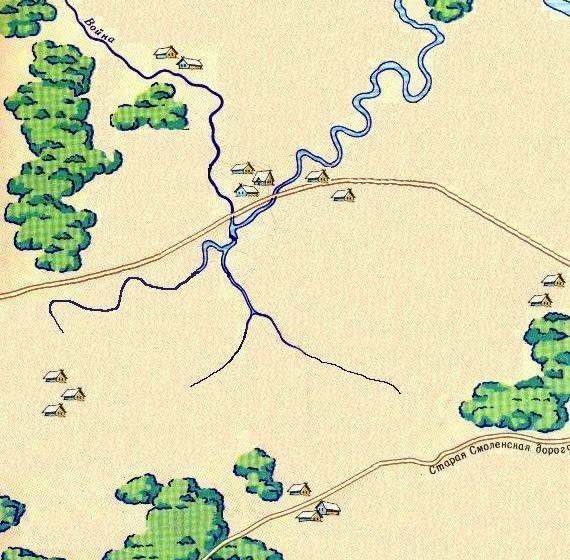 Бородино
Багратионовы
флеши
Батарея 
Раевского
Татариново
Шевардино
Бородинская битва.
Построение войск
Уваров
Платов
Барклай де Толли
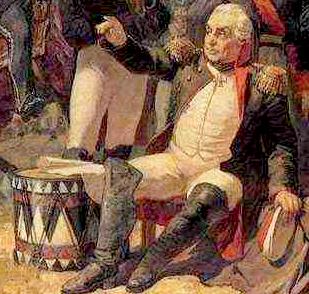 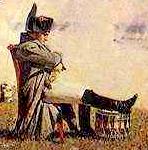 Багратион
Бой за Шевардинский редут.
По приказу Кутузова около д.Шевардино началось возведение земляного укрепления-редута.   24 августа к д. Шевардино подошли французы. Они с ходу атаковали редут. Сражение продолжалось до поздней ночи.  Утром Наполеону доложили,что русские отошли.
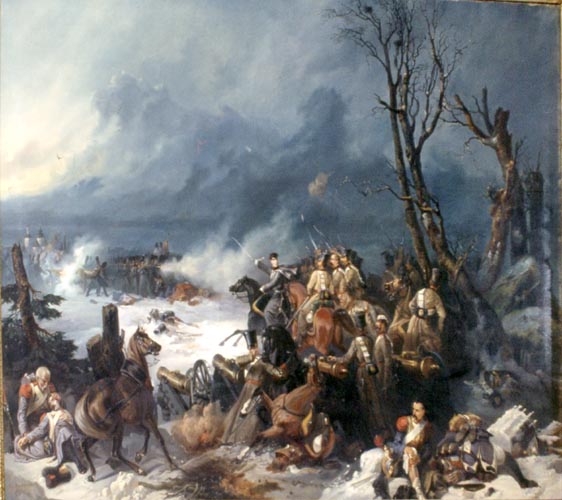 Бой за Шевардинский редут.
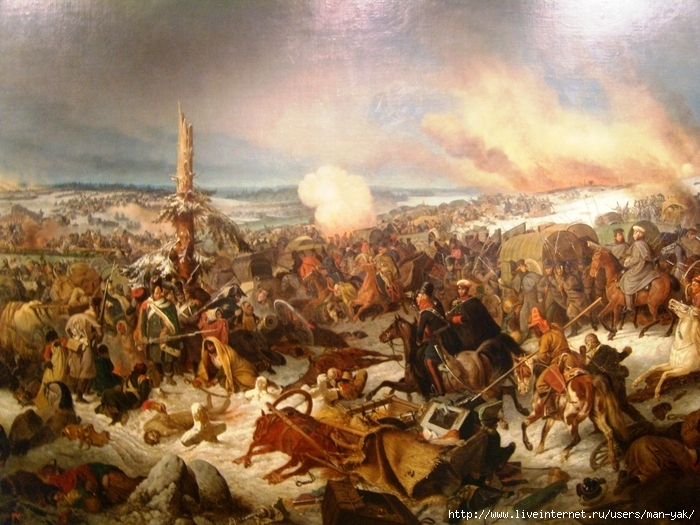 Два дня мы были в переделке.
Что толку в этакой безделке?
Мы ждали третий день.
М.Ю.Лермонтов
Бородинское сражение:
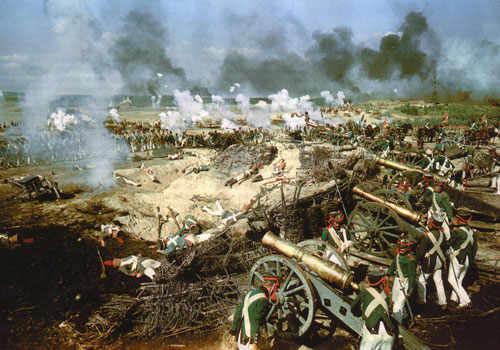 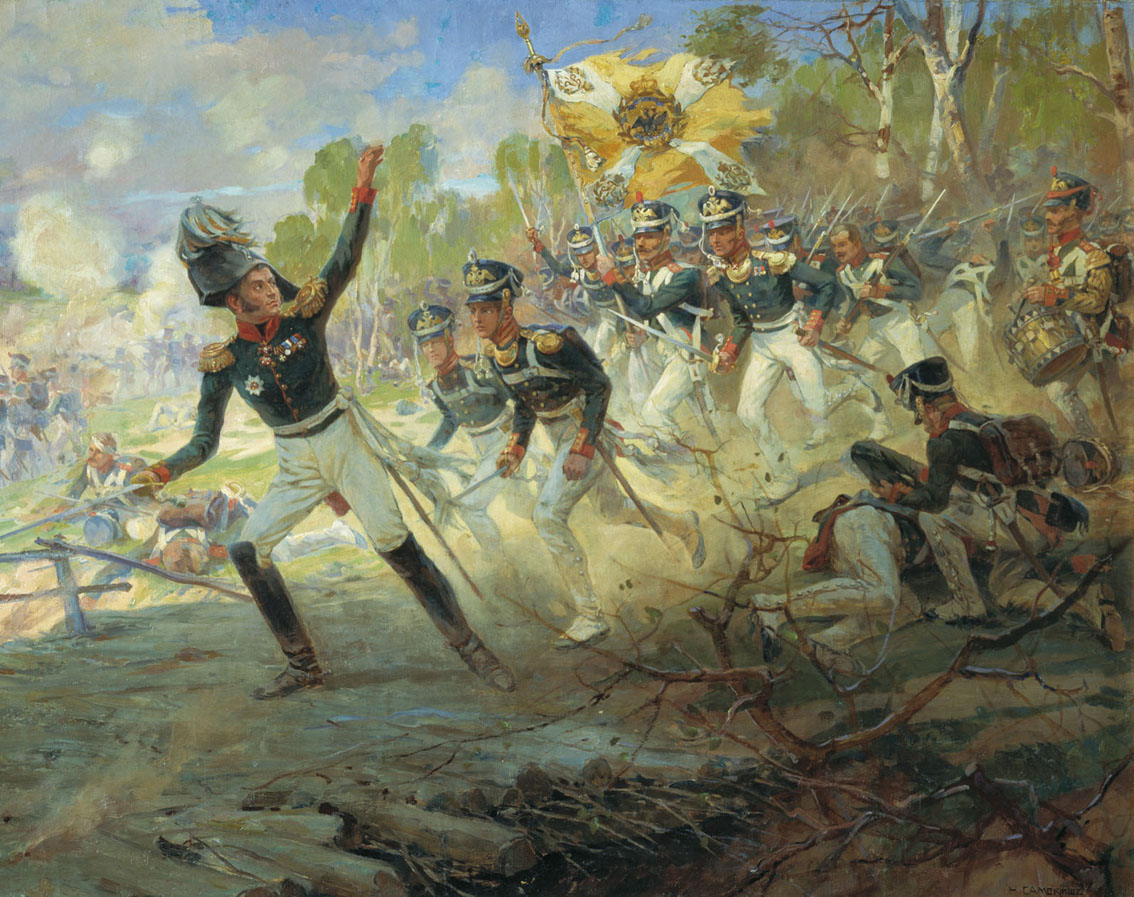 На рассвете 26 августа (7 сентября)  свыше 100 французских пушек открыли огонь по русским укреплениям. Наша оборона была укреплена новшествами: Багратионовыми флешами и редутами.
Бородинское сражение:
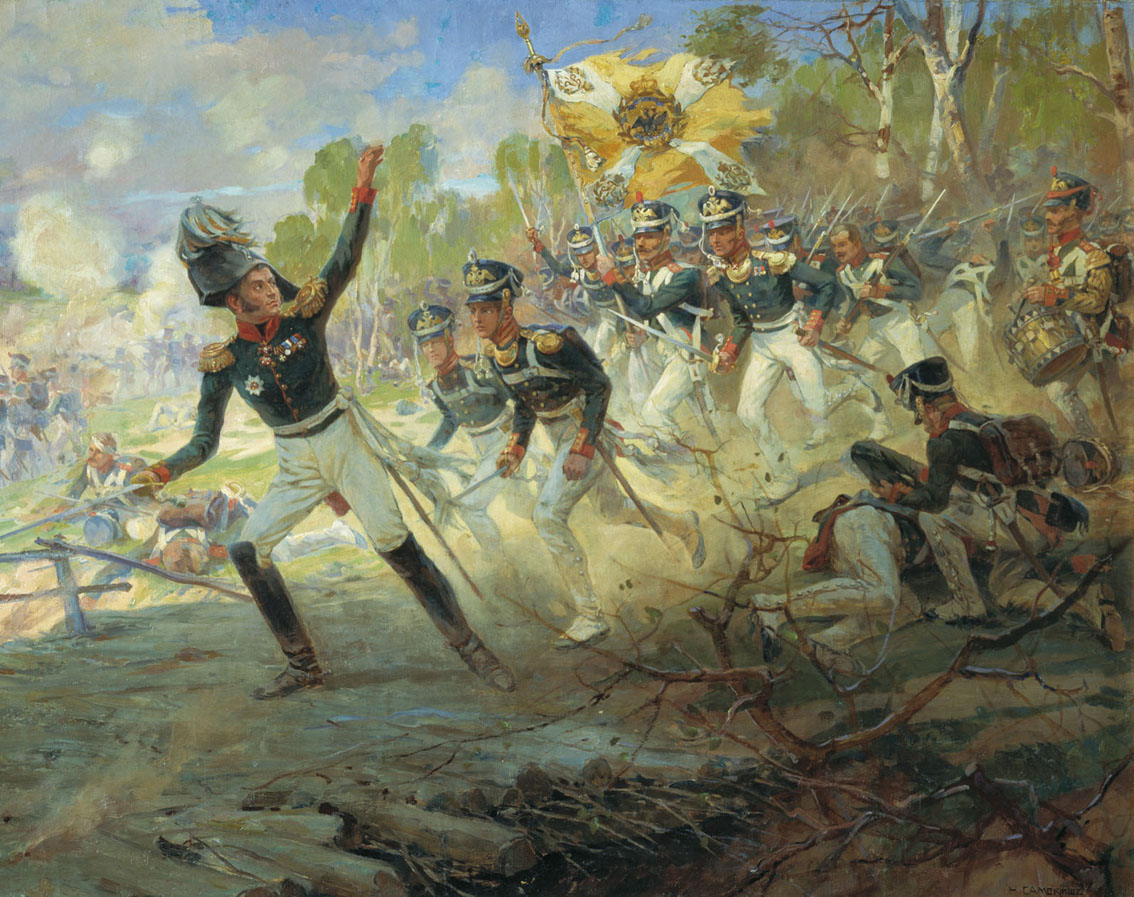 И только небо засветилось, 
Все шумно вдруг зашевелилось, 
Сверкнул за строем строй.
Полковник наш рожден был хватом:
Слуга царю, отец солдатам…
М.Ю.Лермонтов
Главнокомандующие на Бородинском поле:
Наполеон
М.И.Кутузов
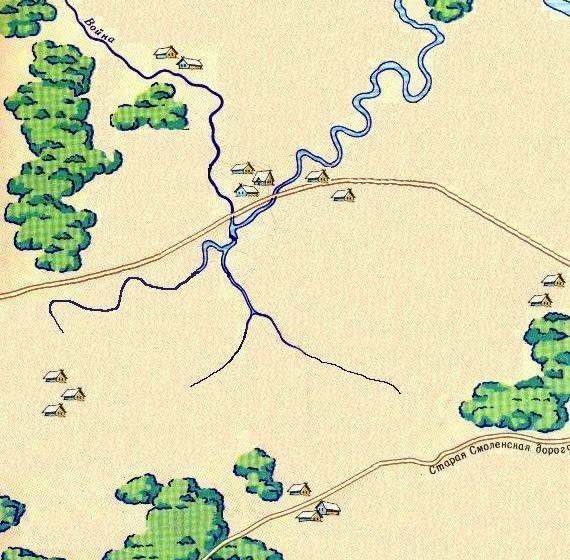 Бородино
Багратионовы
флеши
Батарея 
Раевского
Татариново
Шевардино
Бородинская битва.
В ходе сражения был смертельно ранен командующий 2-й армии П.Багратион
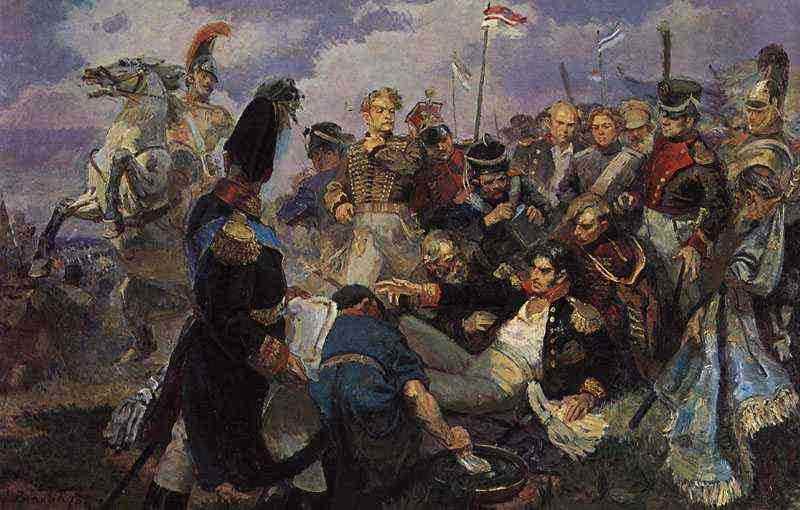 Уваров
Платов
Барклай де Толли
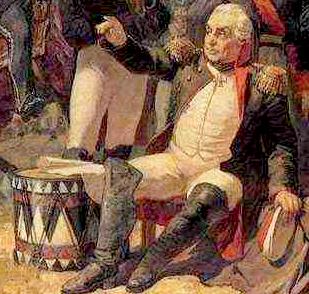 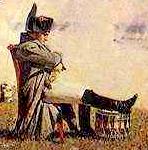 Багратион
Бородинское сражение.
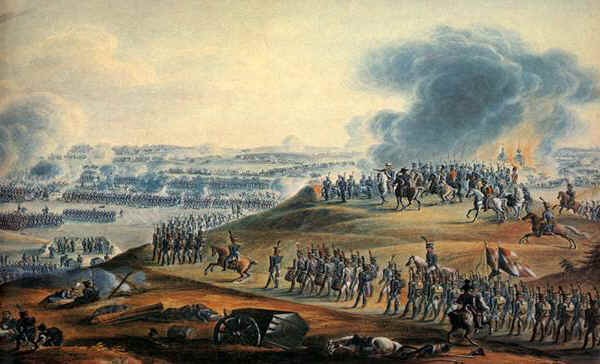 Ну ж был денек! Сквозь дым летучий
Французы двинулись как тучи,
И все на наш редут.
Уланы с пестрыми значками,
 Драгуны с конскими хвостами,
Все промелькнули пред нами,
Все побывали тут.
М.Ю.Лермонтов
Бородинская битва.
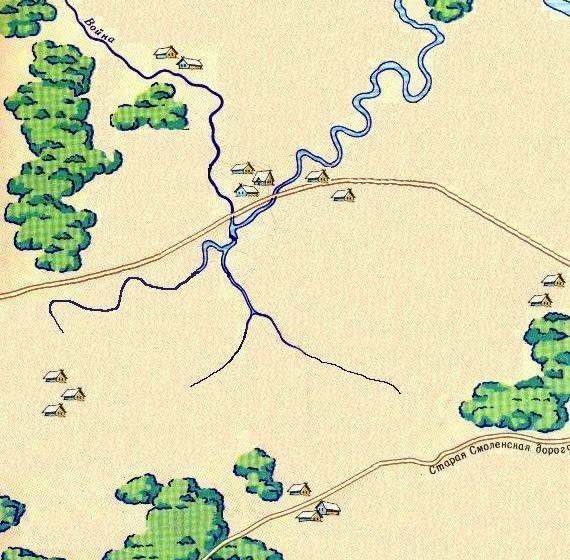 Бородино
Багратионовы
флеши
Батарея 
Раевского
Татариново
Шевардино
Кутузов.что бы снять напряжение в центре послал в обход французов казаков атама-на Платова и драгун генерала Уварова.
Французы отбили рейд русских кавалеристов и в этот момент Наполеон двинул в бой свою Старую гвардию.
На исходные позиции!
Уваров
Платов
Барклай де Толли
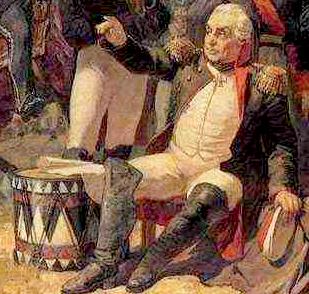 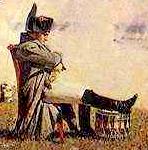 Багратион
Бородинское сражение.
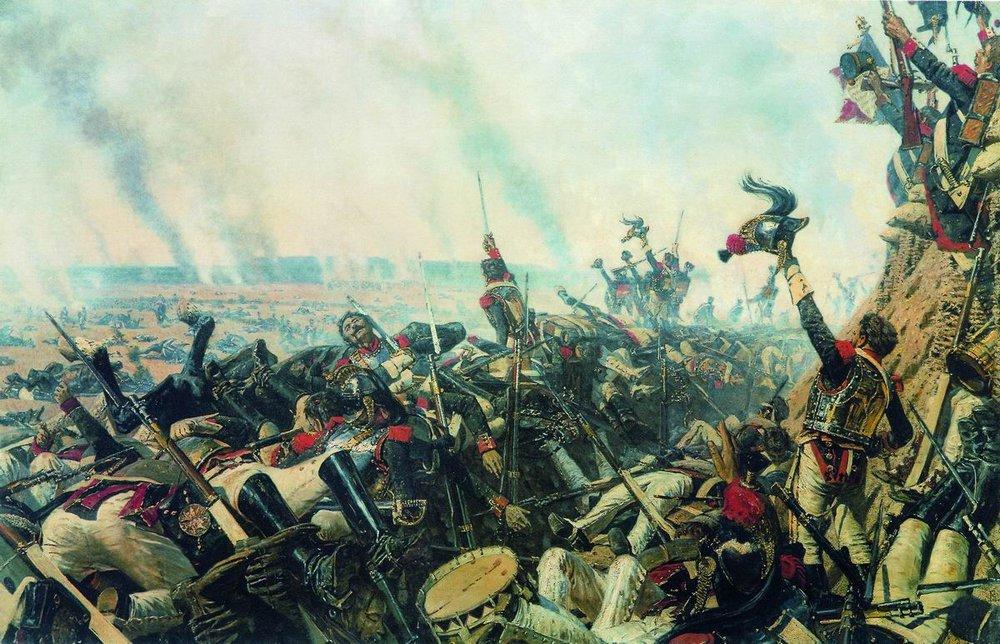 Вам не видать таких сражений!Носились знамена как тени,
В дыму огонь блестел.
Звучал булат, картечь визжала, 
Рука бойцов колоть устала,
И ядрам пролетать мешала
Гора кровавых тел.
М.Ю. Лермонтов
Бородинское сражение.
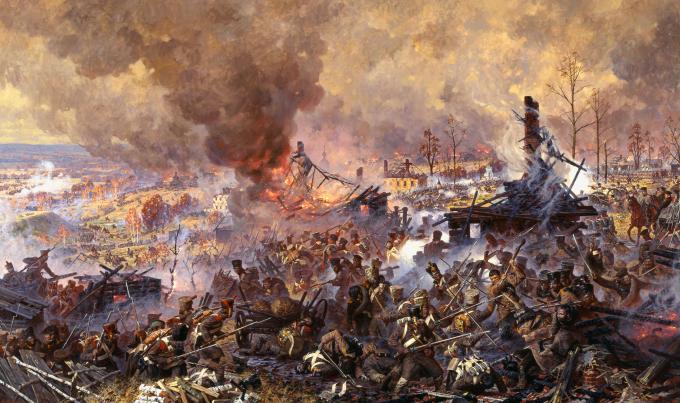 Изведал враг в тот день немало,
Что значит русский бой удалый,
Наш рукопашный бой!..
Земля тряслась – как наши груди;
Смешались в кучу кони, люди,
И залпы тысячи орудий
Слились в протяжный вой…
М.Ю.Лермонтов
Герои Бородинского сражения.
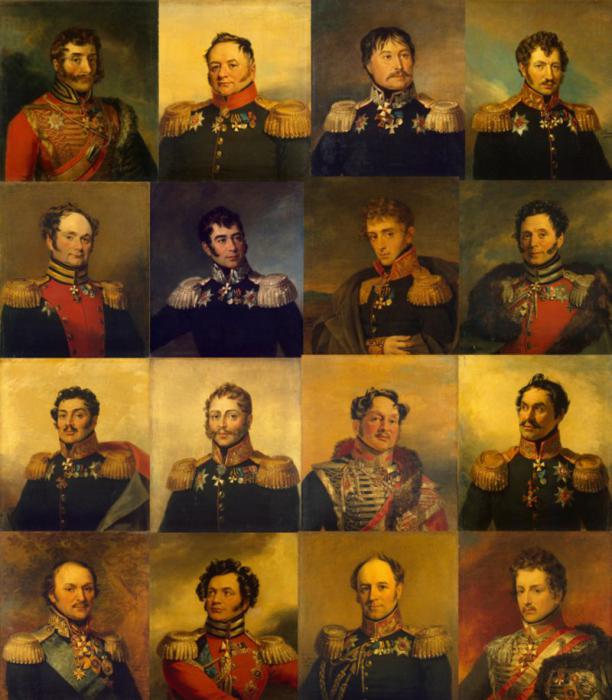 Да, были люди в наше время,
Могучее, лихое племя:
Богатыри – не вы.
Плохая им досталась доля:
Немногие вернулись с поля…
М.Ю.Лермонтов
Потери в Бородинском сражении:
Франция: 
58 тысяч человек, 50 генералов.
Россия:
 45 тысяч человек, 29 генералов.		
Осмотрев армию, М.И.Кутузов приказал отступать…
Кто же выиграл Бородинское сражение?
«Из пятидесяти сражений, мною данных, в битве под Москвой выказано наиболее доблести и одержан наименьший успех.»
Наполеон
«Французская армия расшиблась о русскую…»					   А.П.Ермолов.
14 сентября армия Наполеона подошла к Москве.
Напрасно ждал Наполеон,Последним счастьем упоённый,
 Москвы коленопреклонённойС ключами старого Кремля:
Нет, не пошла Москва моя К нему с повинной головою.
Не праздник, не приемный дар,Она готовила пожар
Нетерпеливому герою.	          	А.С.Пушкин.
Ключи от города Наполеон не дождался. Ему стало ясно, что он не взял Москву, это русские её оставили.
На три дня Наполеон отдал Москву на разграбления своей армии. Сразу же начались пожары.
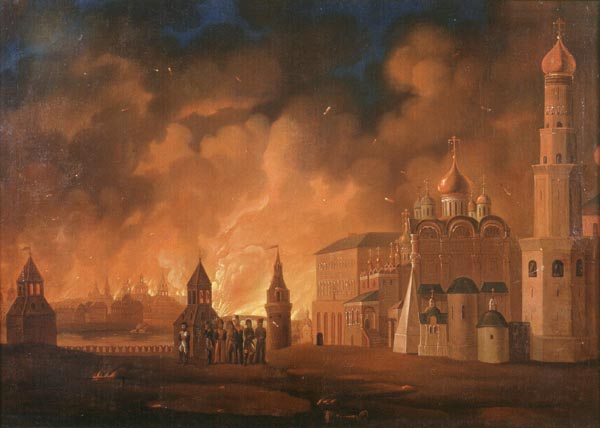 Русская армия совершила Тарутинский маневр и начала копить силы.
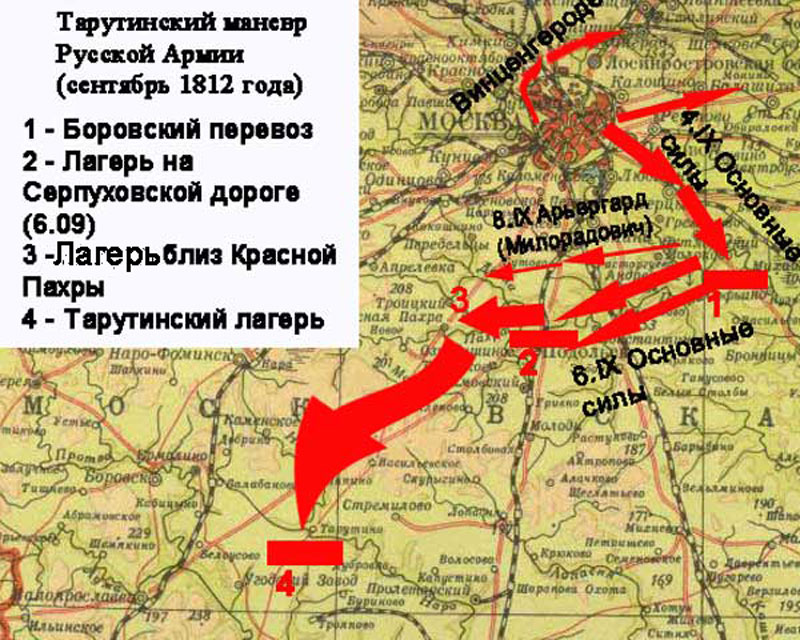 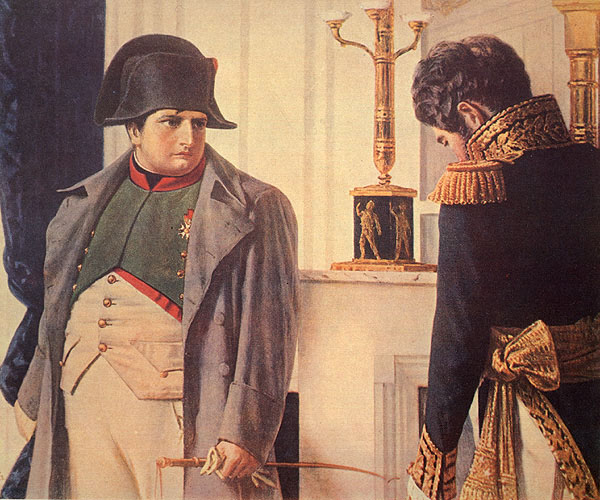 Несколько раз Наполеон из Москвы пытался начать переговоры о мире с Александром   Первым . Но безрезультатно.
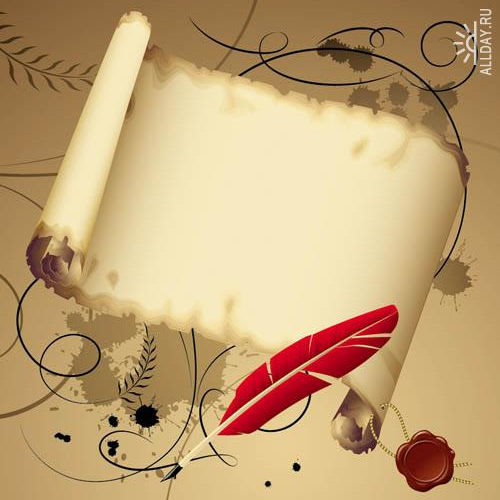 « Князь Кутузов!  Я посылаю к Вам  своего генерала- адъютанта для переговоров о многих важных предметах. Я желал бы, чтобы Ваша Светлость верила тому, что он скажет.  За сим молю Бога, чтобы он сохранил Вас под своим священным и благим покровом. Наполеон».
В.Верещагин. «Мир во что бы то ни стало.
Народная война:
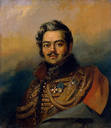 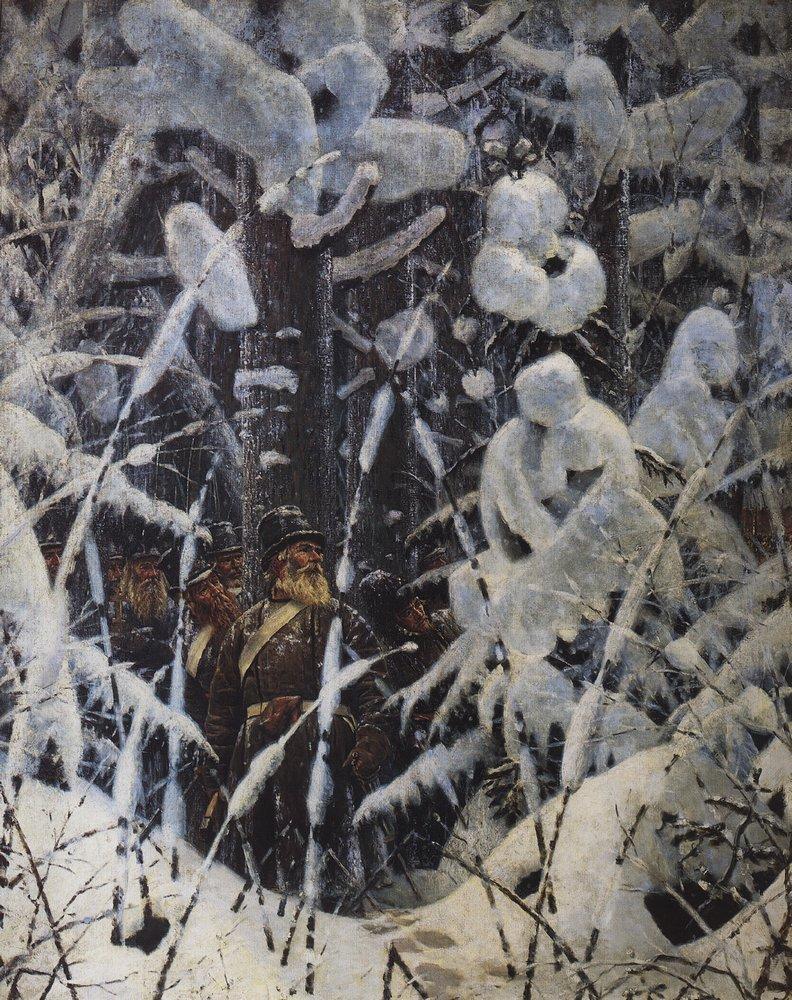 Денис Давыдов – единственный поэт – партизан. Друг Пушкина. Взял в плен 2тысячный отряд французов.
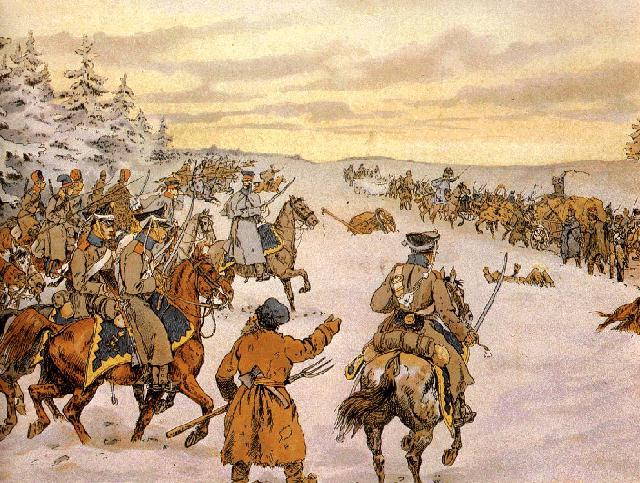 Александр Фигнер – разведчик, переодевался в французскую форму, проникал в неприятельский лагерь, собирал сведения. За его голову Наполеон объявил денежное вознаграждение.
Сеславин – его отряд из 500 человек контролировал дорогу между Боровском о Москвой. Он был первым, кто добыл сведения о движении Наполеона после его выхода из Москвы
Василиса Кожина – крестьянка, староста деревни Смоленской губернии. На ее счету немало пленных французов
Герасим Курин – крепостной, организовал отряд из 5,5
тысяч крестьян,  громил французов
Ермолай Четвертаков –  солдат-драгун, организовал 4-тысячный отряд для борьбы с французов
В  народной войне  наполеоновская армия потеряла 30тыс.убитыми,ранеными,взятыми в плен. Неисчислимыми стали потери обозов, боеприпасов, складов.
«Завоеватели, вошедшие в Москву  2 сентября, спустя пять недель уже не составляли более войска. Это была толпа мародёров, обречённых на поражение» - Л.Н.Толстой.
		Не случайно Наполеон в конце жизнь, на острове Святой Елены с горечью сказал: «Я должен был умереть сразу же после вступления в Москву…»

7 октября 1812 года Наполеон вывел остатки своей голодной армии из Москвы, намереваясь отступать по не разорённой Калужской дороге.
		
		Бой под Малоярославцем заставил Наполеона повернуть на разорённую Смоленскую дорогу. Началось бегство неприятеля из Москвы.
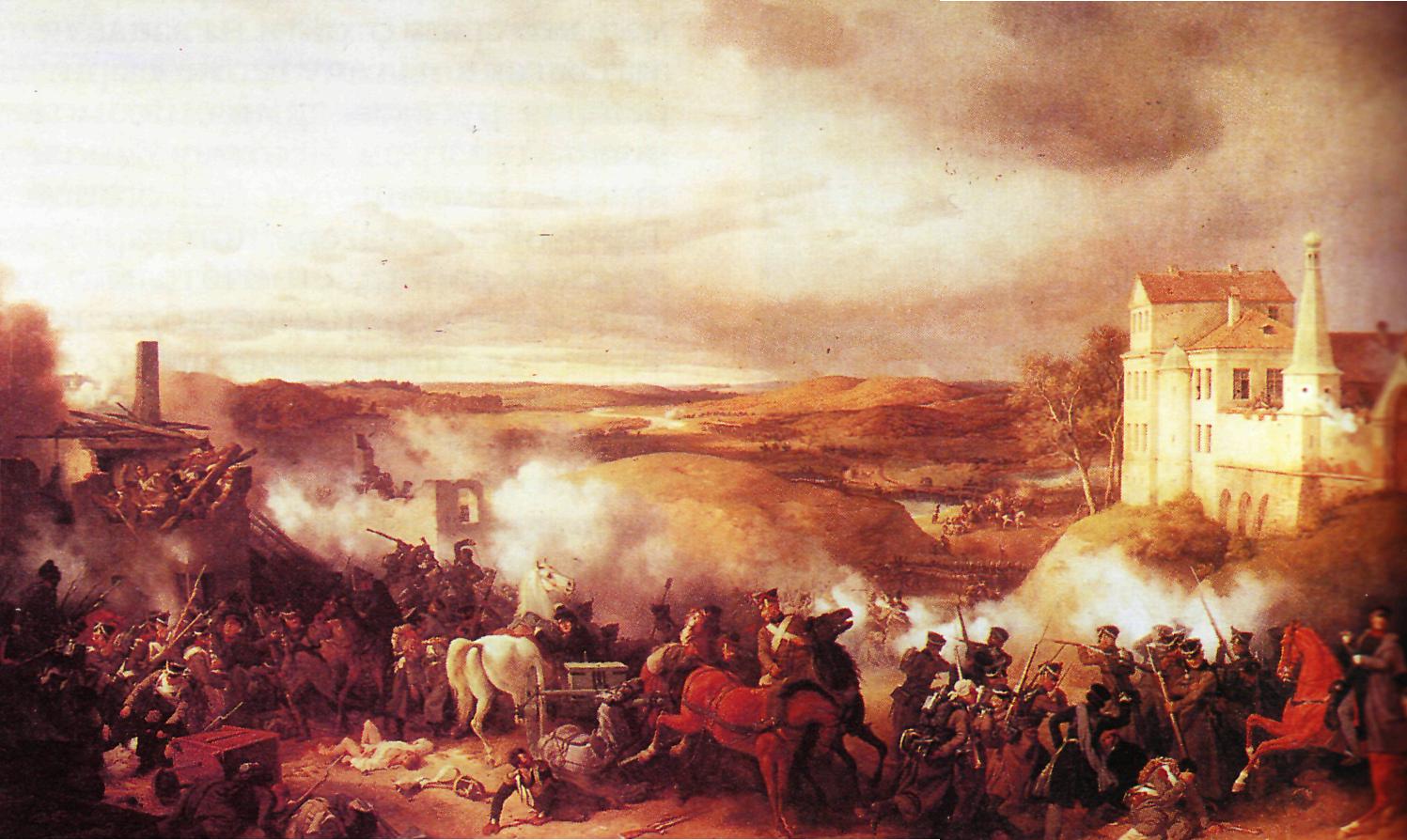 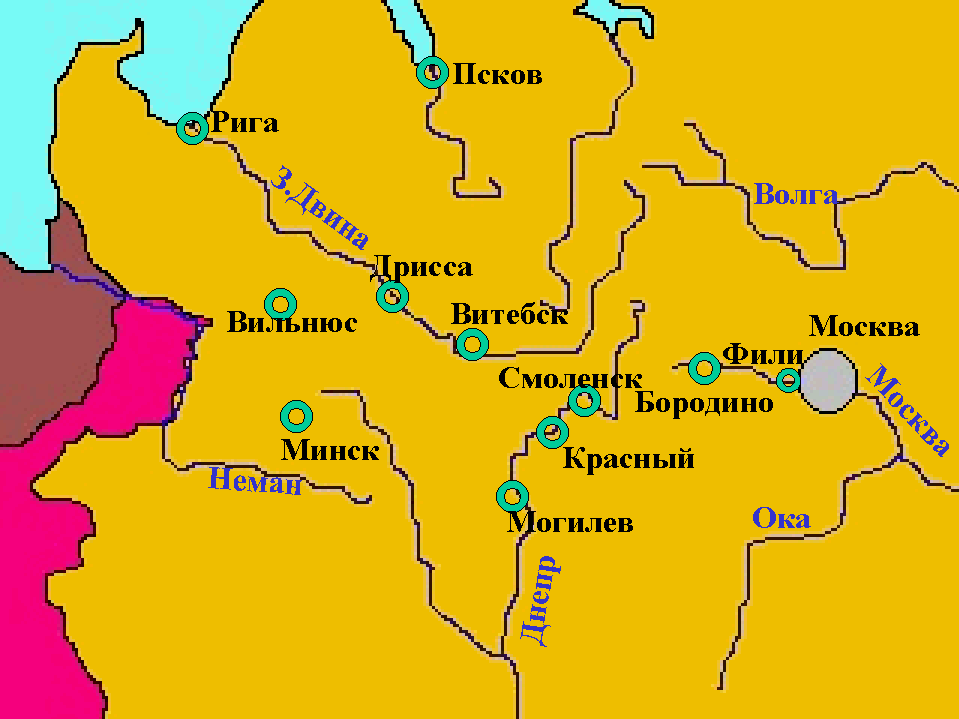 Раздетая, голодная, деморализованная армия Наполеона  отступала на Запад. Без боев она уменьшалась.
Малоярославец
Тарутино
р.Березина
Узнав об отступлении французов из Москвы,Ку-тузов вывел русскую армию к Малоярославцу и преградил дорогу неприятелю.
В ходе разыгравшегося сражения город 7 раз пе-реходил из рук в руки.В результате французы повернули на Старую Смоленскую дорогу
Переправа через р. Березину: французы потеряли не менее 32 тысяч человек.
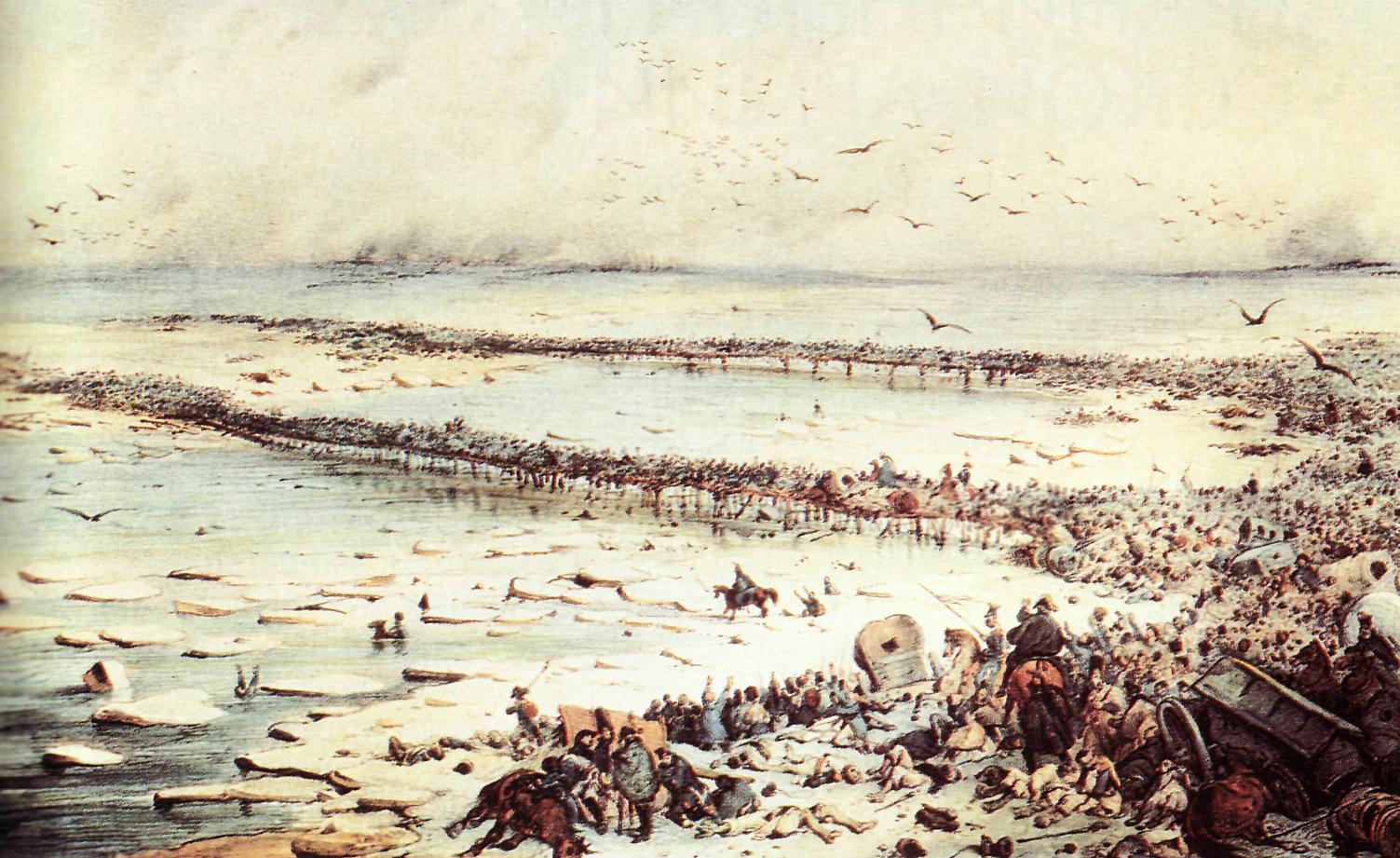 Отступление «великой армии»:
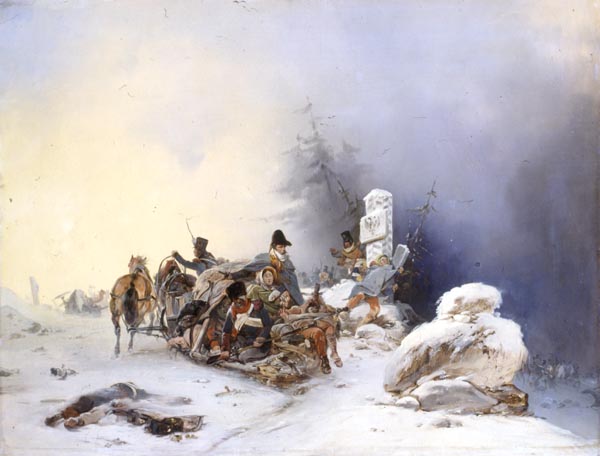 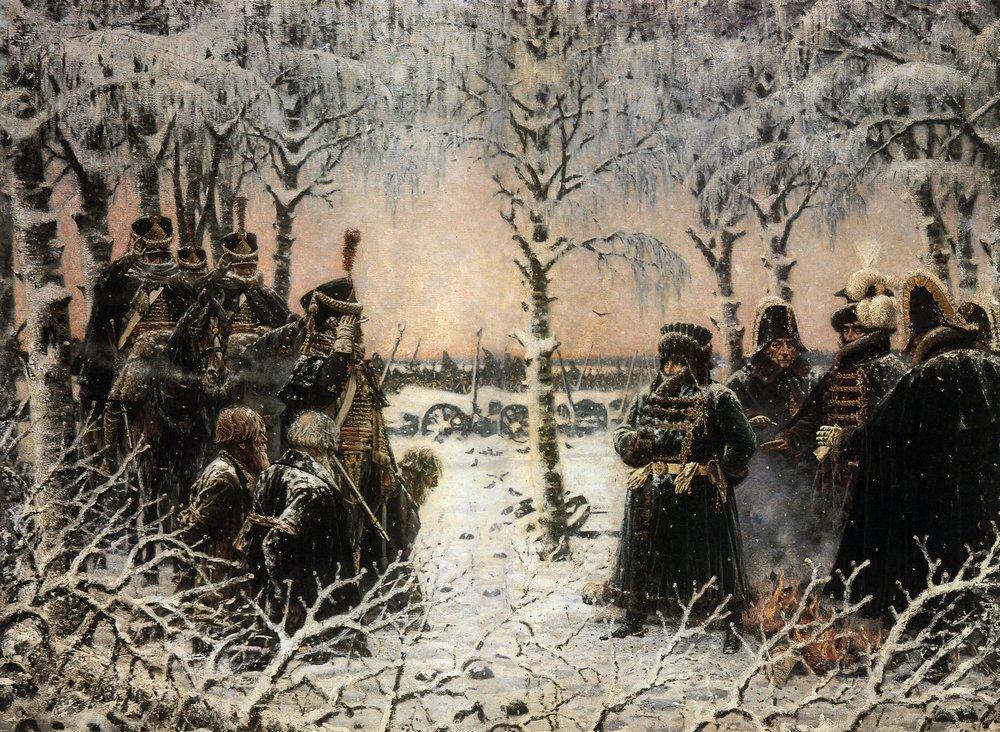 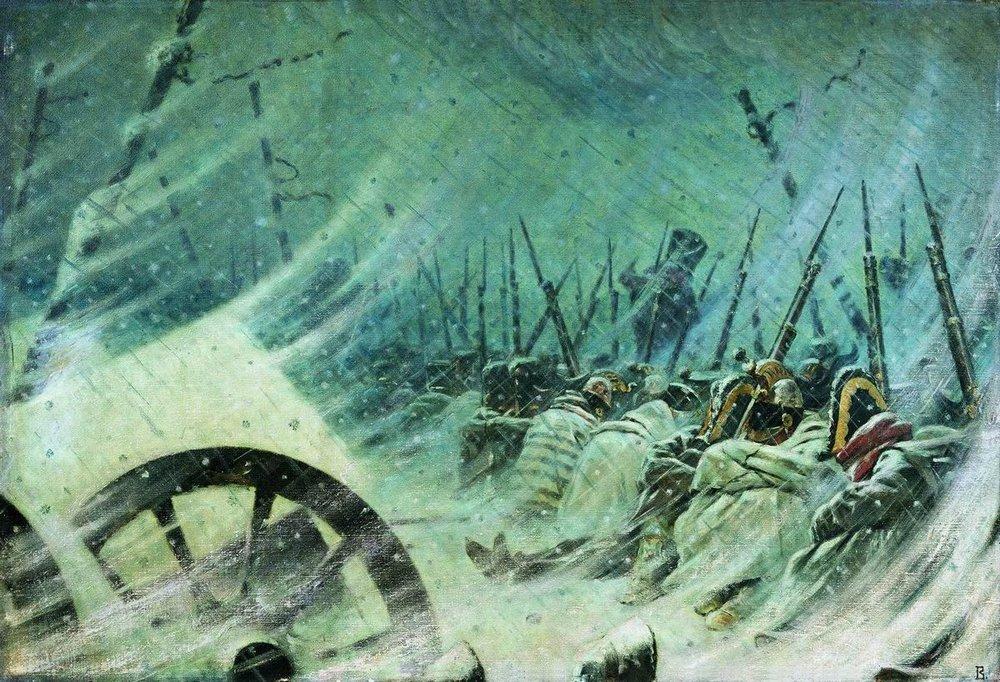 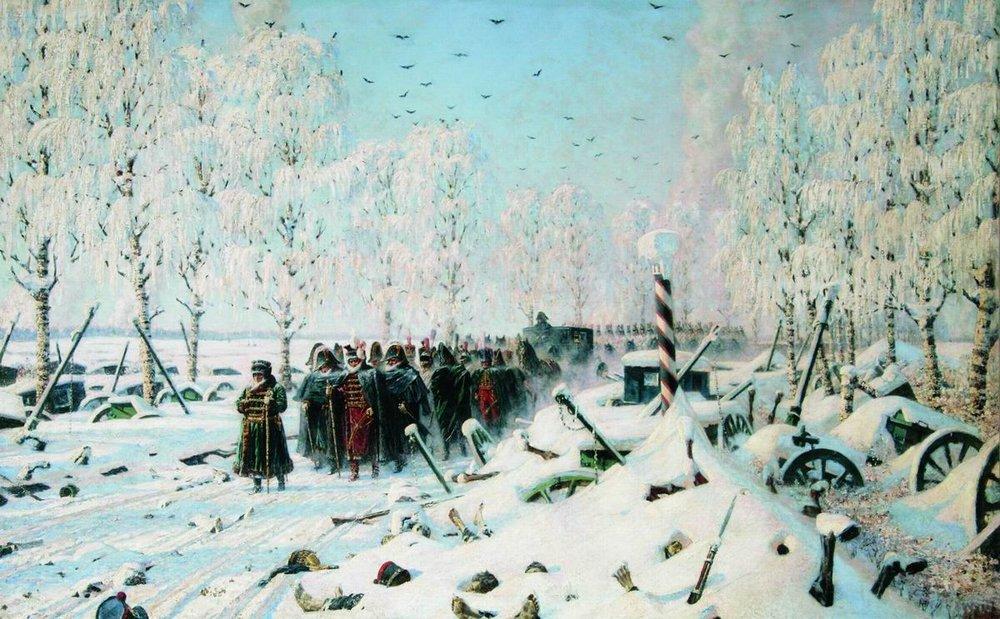 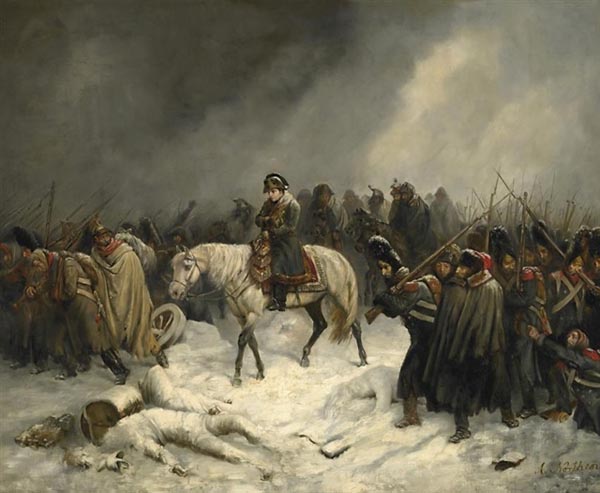 «Великая армия» была разбита. 10 декабря Наполеон бросил её и уехал в Париж.В середина декабря 1812 года всего 30 тысячная армия Наполеона была изгнана из России.«Война окончилась за полным истореблением неприятеля» – М.Кутузов.
Русские всегда будут помнить подвиг народа и армии в 1812году:
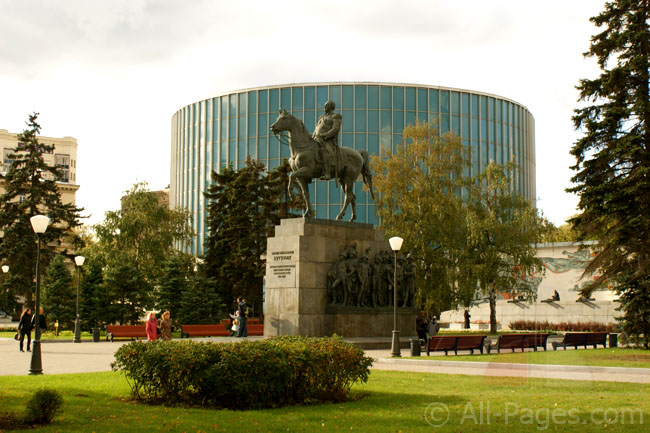 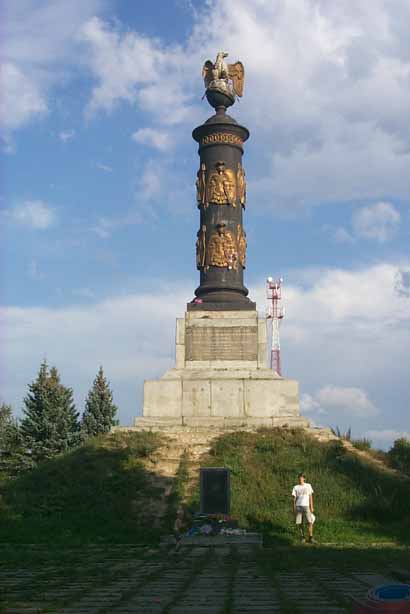 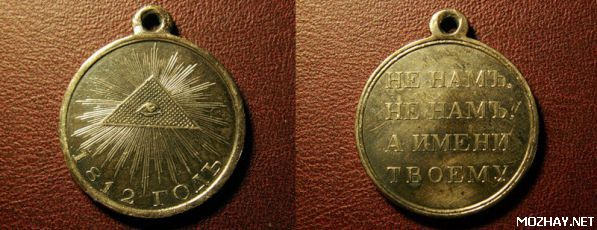 Русские всегда будут помнить подвиг народа и армии в 1812году:
Писатели: В.А.Жуковский участвовал в Бородинском сражении, написал «Бородинская годовщина».
П.А.Вяземский – «Воспоминания о 1812 годе» 
А.С. Пушкин  « Наполеон», «Перед гробницею святой…», роман «Рославлев».
М.Ю.Лермонтов «Бородино».
Л.Н.Толстой «Война и мир».
Воспоминания: «Записки кавалерист-девицы Н.Дуровой»
Композиторы: А.Алябьев, Д.Бортнянский, К.Кавос , М.Глинка, П.Чайковский «1812», С.Прокофьев «Война и мир», Т.Хренников «Гусарская баллада».
Художники: Д.Доу – в 1819-1829 гг. написал портреты участников войны, которые разместили в Военной галерее Зимнего дворца.
В.Верещагин  - серия из 20 картин  «1812».
Ф.А.Рубо «Панорама Бородинская битва»
Слова П.И.Багратиона, сказанные на Бородинском сражении:
« В сей день… войско русское показало совершенную неустрашимость и неслыханную храбрость от генерала до солдата. Неприятель видел и узнал, что русские воины, горящие истинною к Отечеству любовию, бесстрашно все готовы пролить кровь, защищая Отечество. День сей пребудет и в предбудущие времена знаменит редким героизмом русских воинов.»
Спасибо за             внимание!
Список источников:
http://lexandre.ya.ru/replies.xml?item_no=3962
http://nanotetechology.ucoz.ru/photo/3-0-3-3
http://chron.eduhmao.ru/img_9_5_1_2.html
http://www.ekburg.ru/news/2/11076/
http://www.stihi.ru/2008/11/27/4978
http://www.bg-znanie.ru/print.php?nid=927
http://www.diary.ru/~the-best-of-thebest/p106398566.htm
http://wpc.freeforums.org/post1192.html
http://www.distedu.ru/mirror/_litera/www.bashedu.ru/konkurs/azamatov/warm/borodino.html
http://www.diary.ru/~sacurada13/p157106540.htm
http://wikipedia.ru/
Россия. Автобиография. Москва, Эсксо,2009.
 Д.Бантыш- Каменский. Российские генералиссимусы и генерал- фельдмаршалы. Москва, Эксмо,2008
В. Пикуль. Исторические миниатюры, Москва,1988.
Бородино. 1812, Москва, Мысль, 1989.
М.Ю.Лермонотов  Бородино – м., 2009.
А.С.Пушкин Стихотворения, поэмы. М., 1997.